Nad jeziorem Miejskim
Widok od strony Parku Tietza
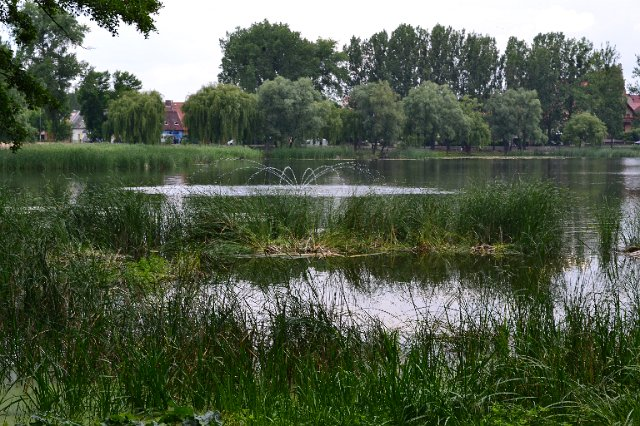 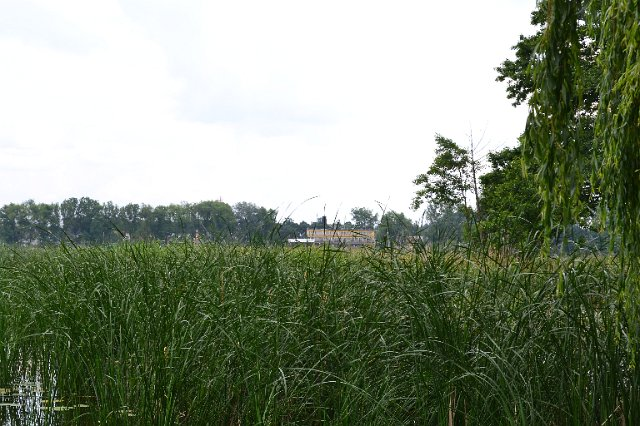 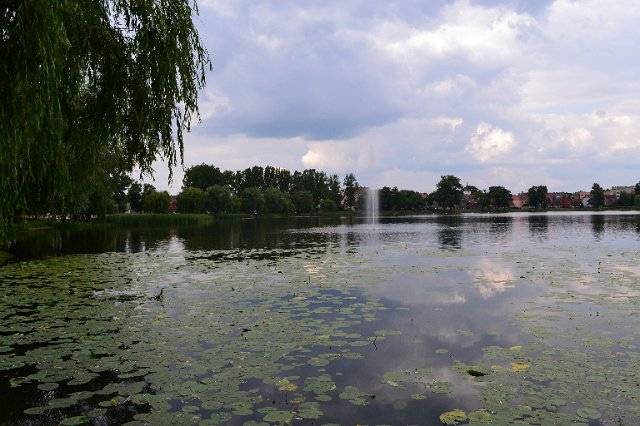 Widok na jezioro i Międzychód od strony Parku Tietza
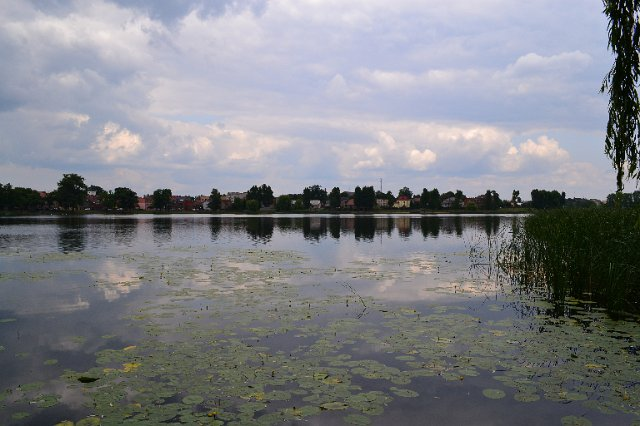 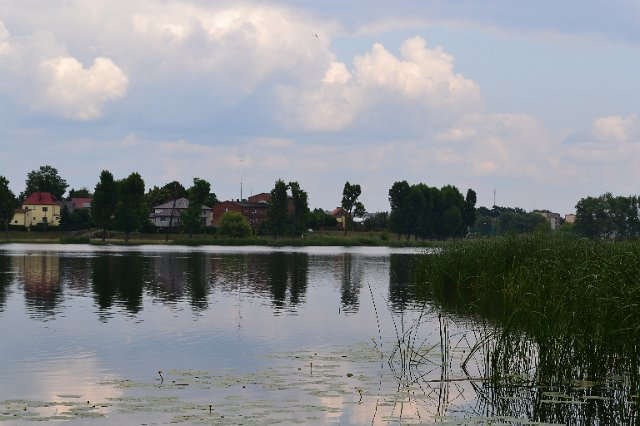 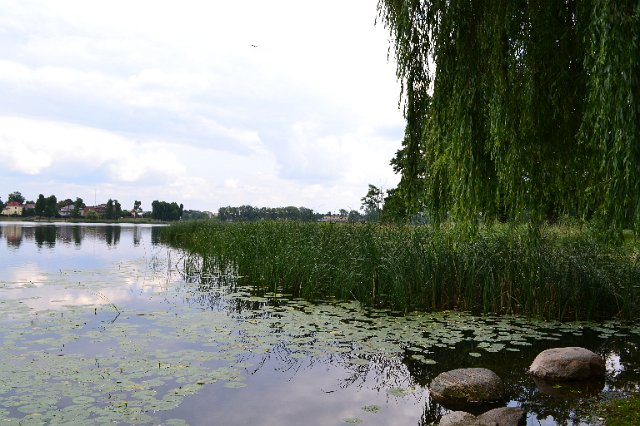 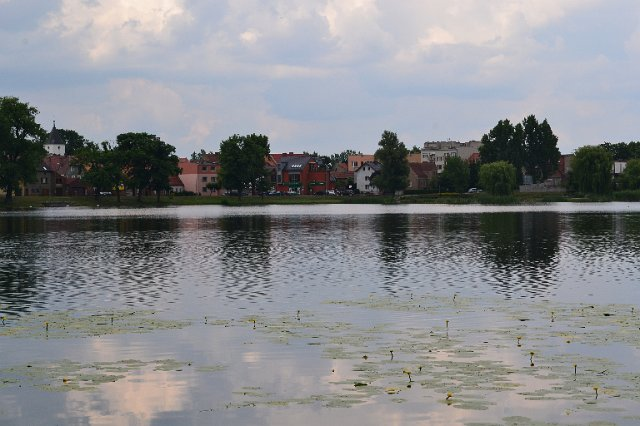 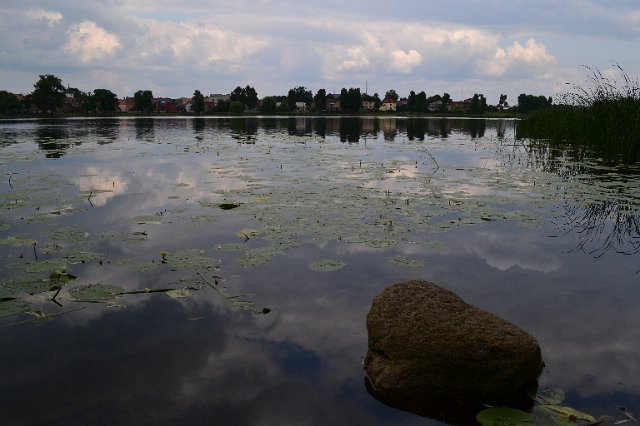 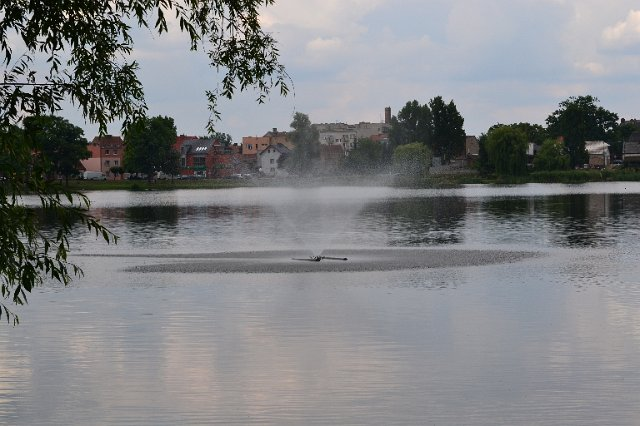 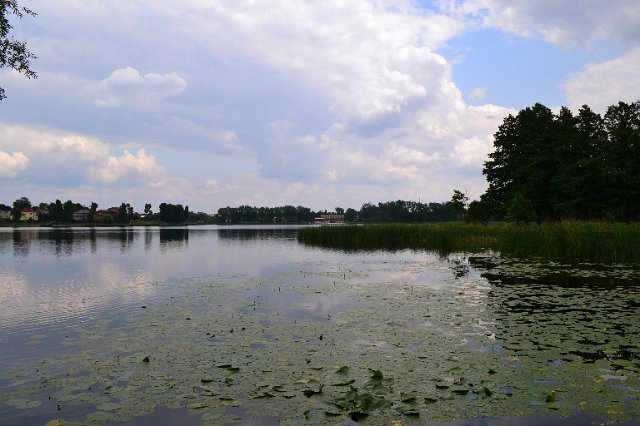 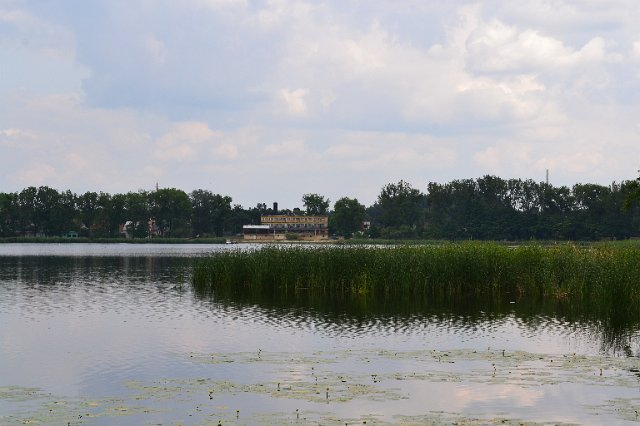